BPA og Ressurskrevende tjenester
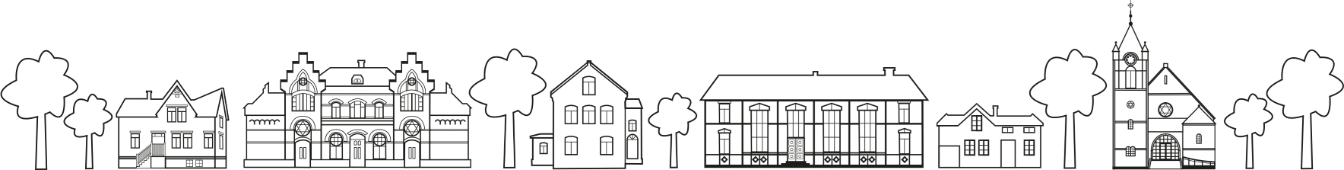 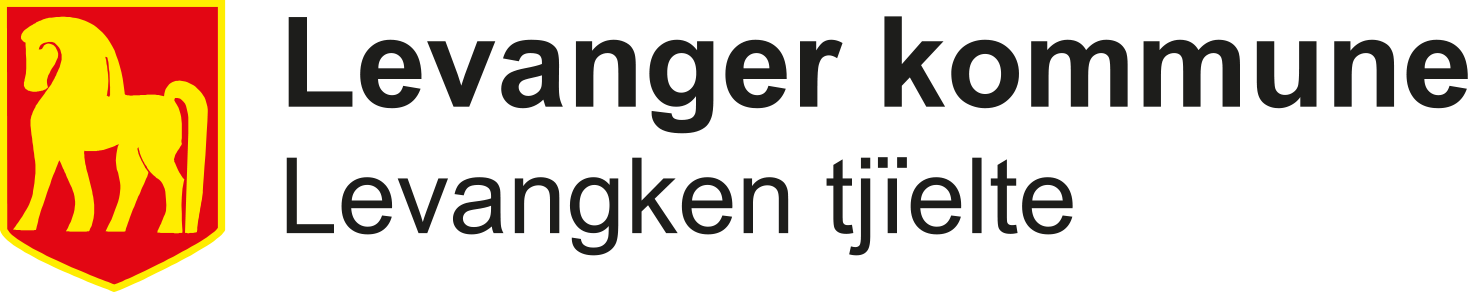 BPA Levanger kommune
Vedtatt i kommunestyre i desember 2020 at Levanger kommune kan ta opsjon på avtalen om tjenestekonsesjon for å levere brukerstyrt personlig assistanse til brukere i Levanger kommune
I statsbudsjettet for 2015 ble BPA fremhevet som et hovedsatsingsområde og kommunen har plikt til å tilby personlig assistanse etter Helse og omsorgstjenesteloven § 3-8.
BPA er et viktig bidrag til likeverd, likestilling og samfunnsdeltakelse for personer med nedsatt funksjonsevne og stort behov for bistand.
En forutsetning for rett til BPA er at brukeren har rett til nødvendige helse- og omsorgstjenester fra kommunen.
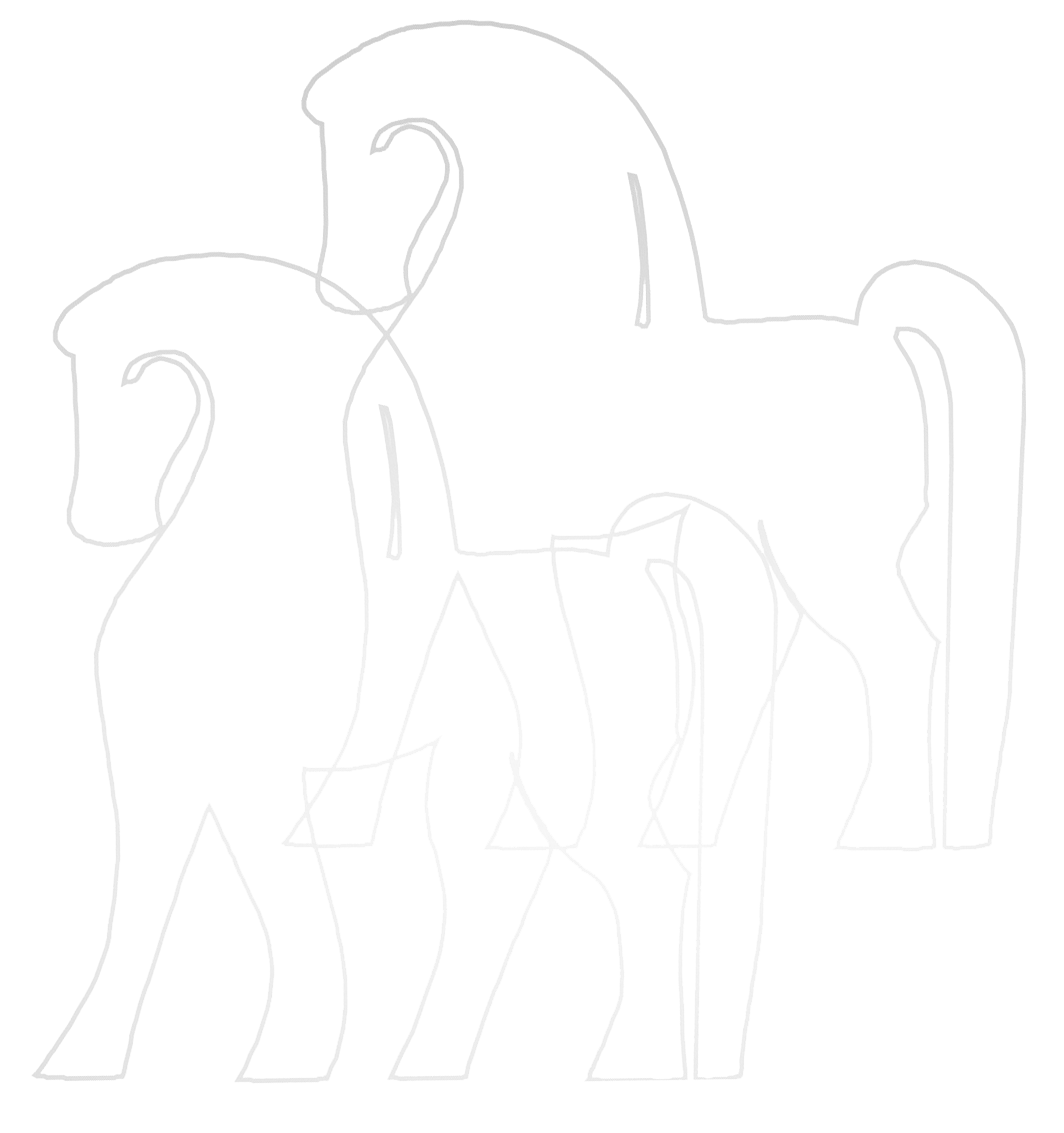 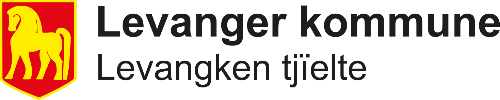 De tjenestene som bruker har rett til å få organisert som BPA er personlig assistanse, herunder praktisk bistand og opplæring og støttekontakt, samt avlastning for foreldre med hjemmeboende barn under 18 år med nedsatt funksjonsevne. 
Retten til BPA er knyttet til konkret timebehov. Kommunen skal fastlegge hvor mange timer personlig assistanse, eventuelt avlastning, det er behov for i det enkelte tilfelle. Dersom kommunen vurderer brukerens bistandsbehov til minst 32 timer per uke, og rettighetsbestemmelsens øvrige vilkår er oppfylt, vil vedkommende i utgangspunktet ha en rett til å få tjenesten organisert som BPA.
Brukere med et tjenestebehov på mellom 25 og 32 timer per uke vil også ha rett til BPA, med mindre kommunen kan dokumentere at slik organisering vil være vesentlig mer kostnadskrevende.
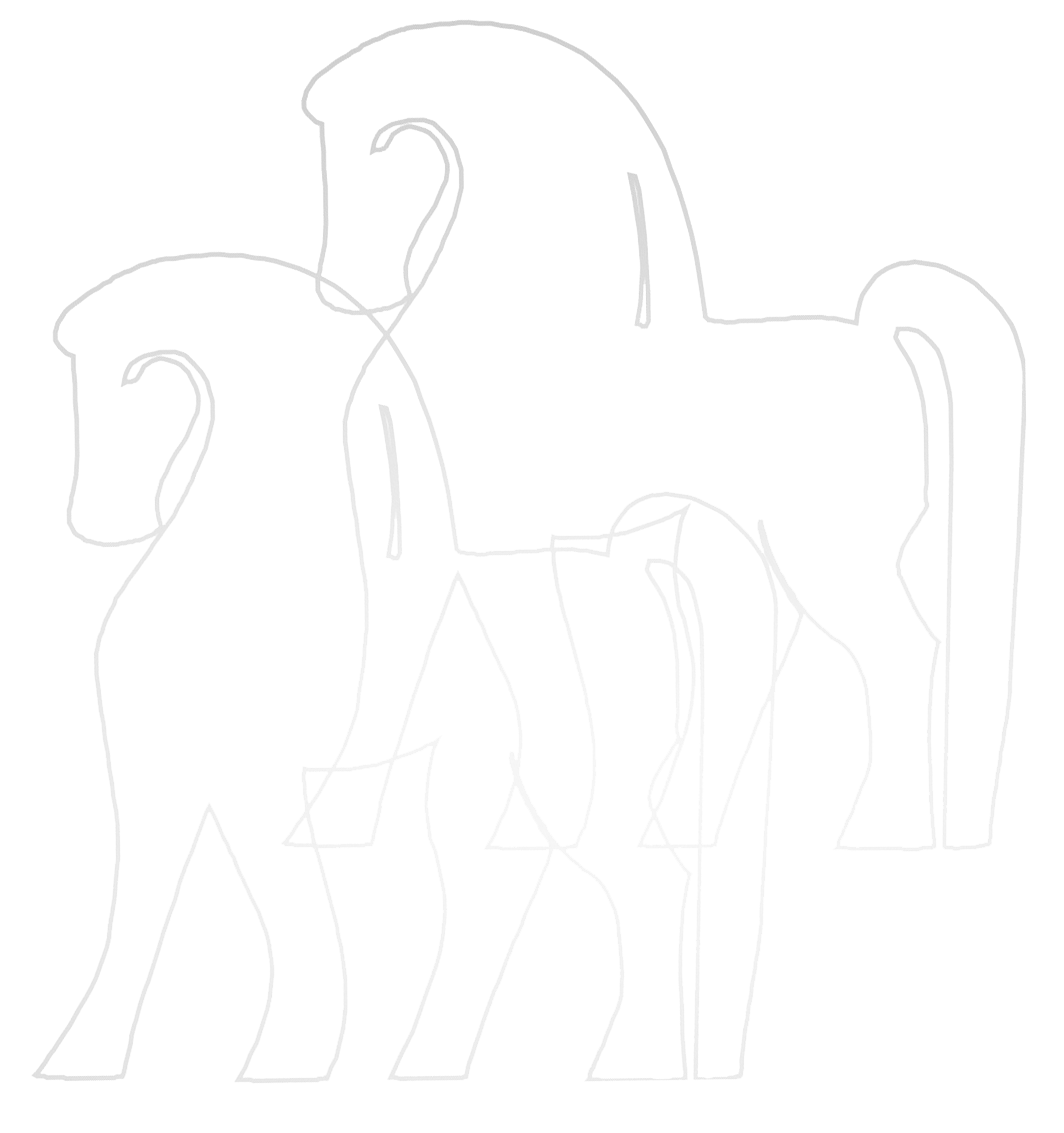 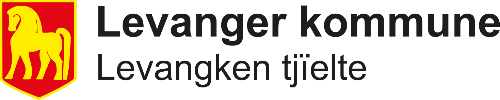 Retten for BPA er for personer under 67 år med langvarig og stort behov. Retten omfatter også personer over 67 som før fylte 67 har fått innvilget BPA. Med langvarig behov menes behov ut over 2 år. 
Rettigheten omfatter ikke tjenester som krever flere enn en tjenesteyter til stede eller nattjeneste, med mindre brukere kontinuerlig har behov for slike tjenester.
Egenandel for brukerstyrt personlig assistanse følger de vanlige reglene i forskrift om egenandel for kommunale helse- og omsorgstjenester. Det følger av forskriftene at det kan kreves egenandel for tjenesten praktisk bistand og opplæring etter helse- og omsorgstjenesteloven § 3-2 første ledd nr. 6 bokstav b, herunder for brukerstyrt personlig assistanse, som ikke er til personlig stell og egenomsorg. Hvor mange timer det kan kreves vederlag for, må vurderes konkret.
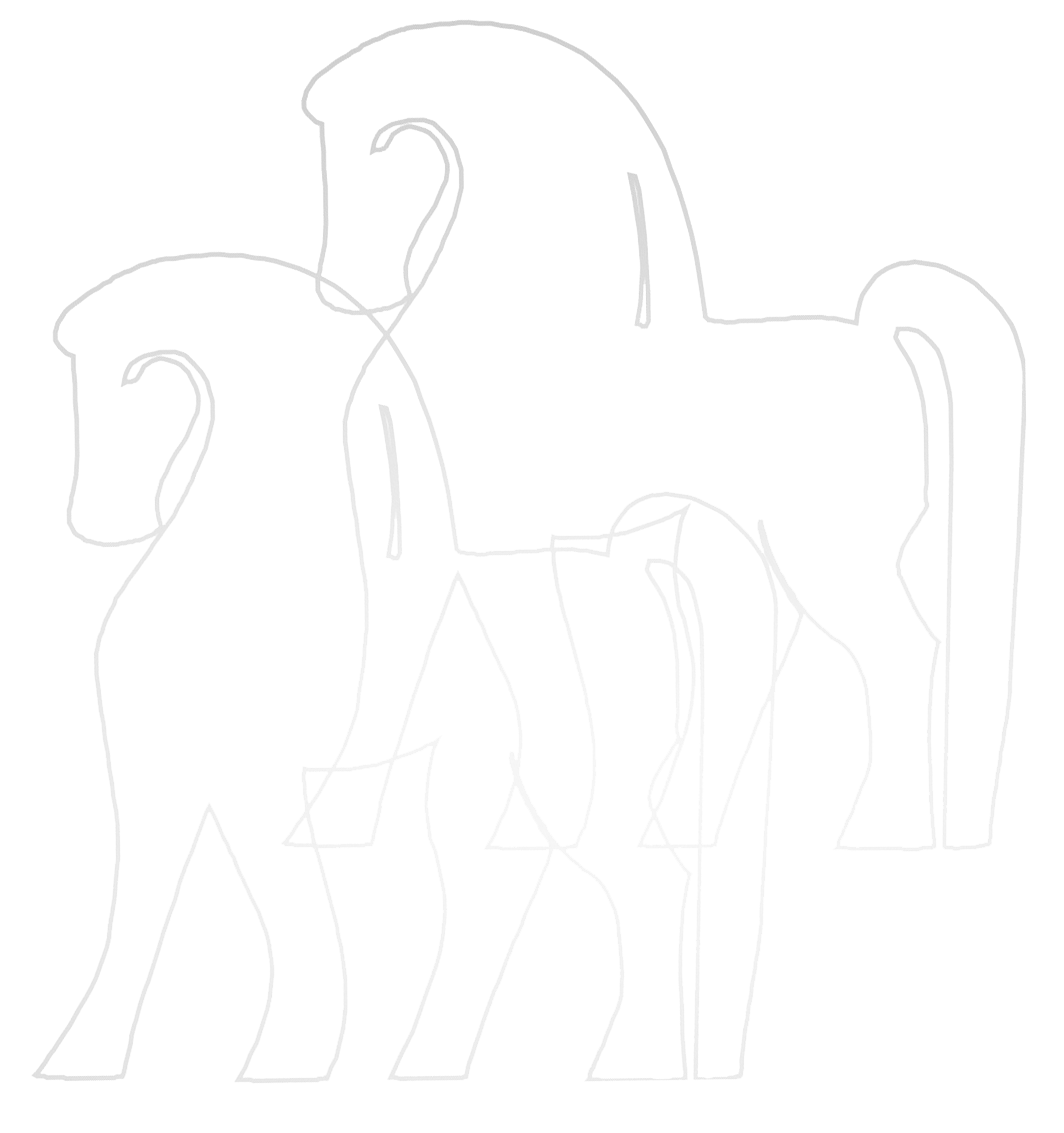 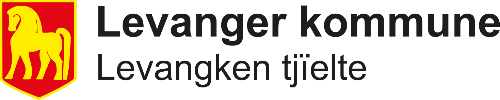 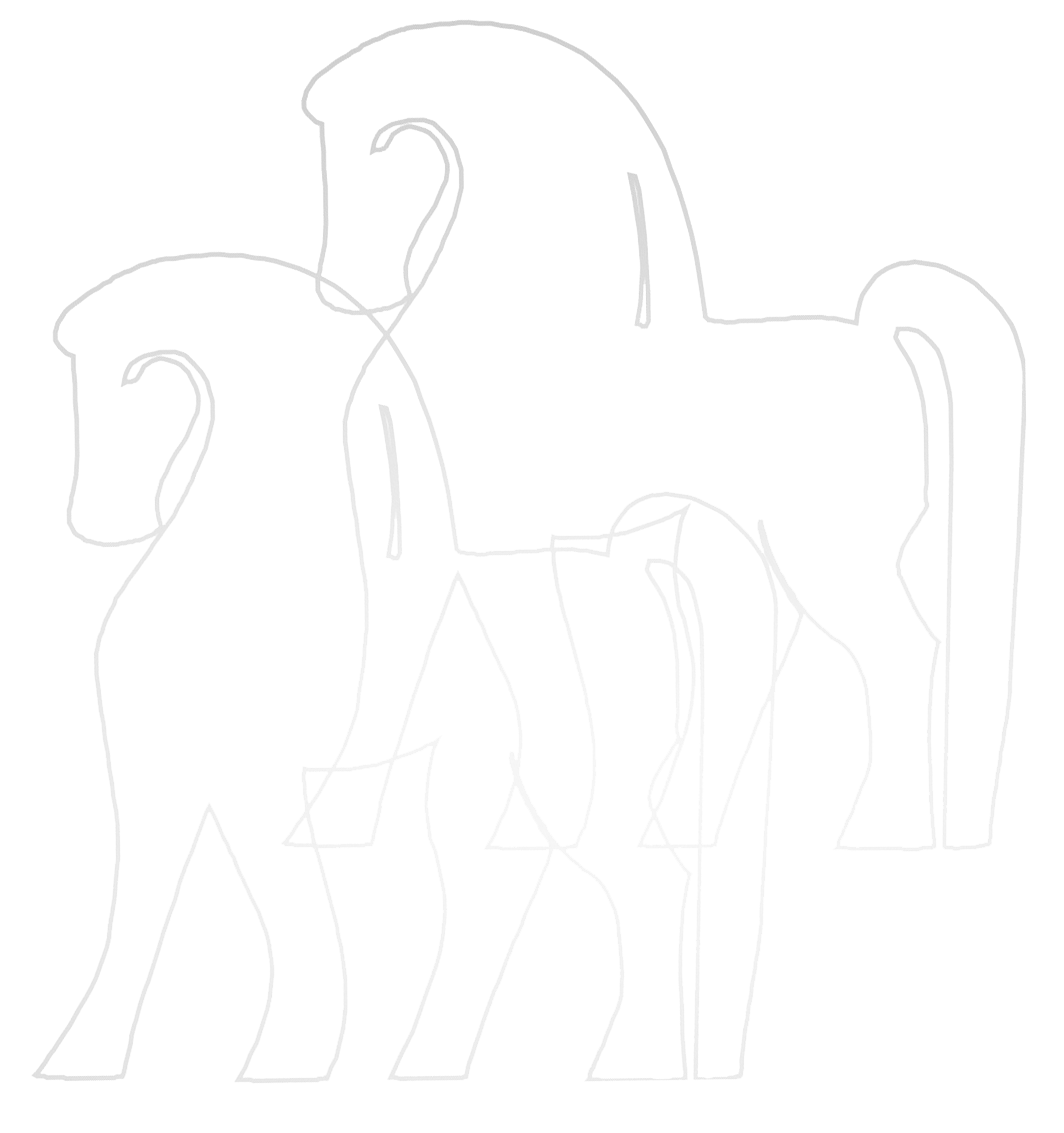 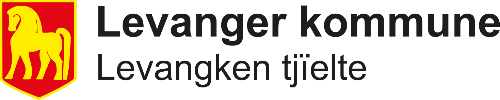 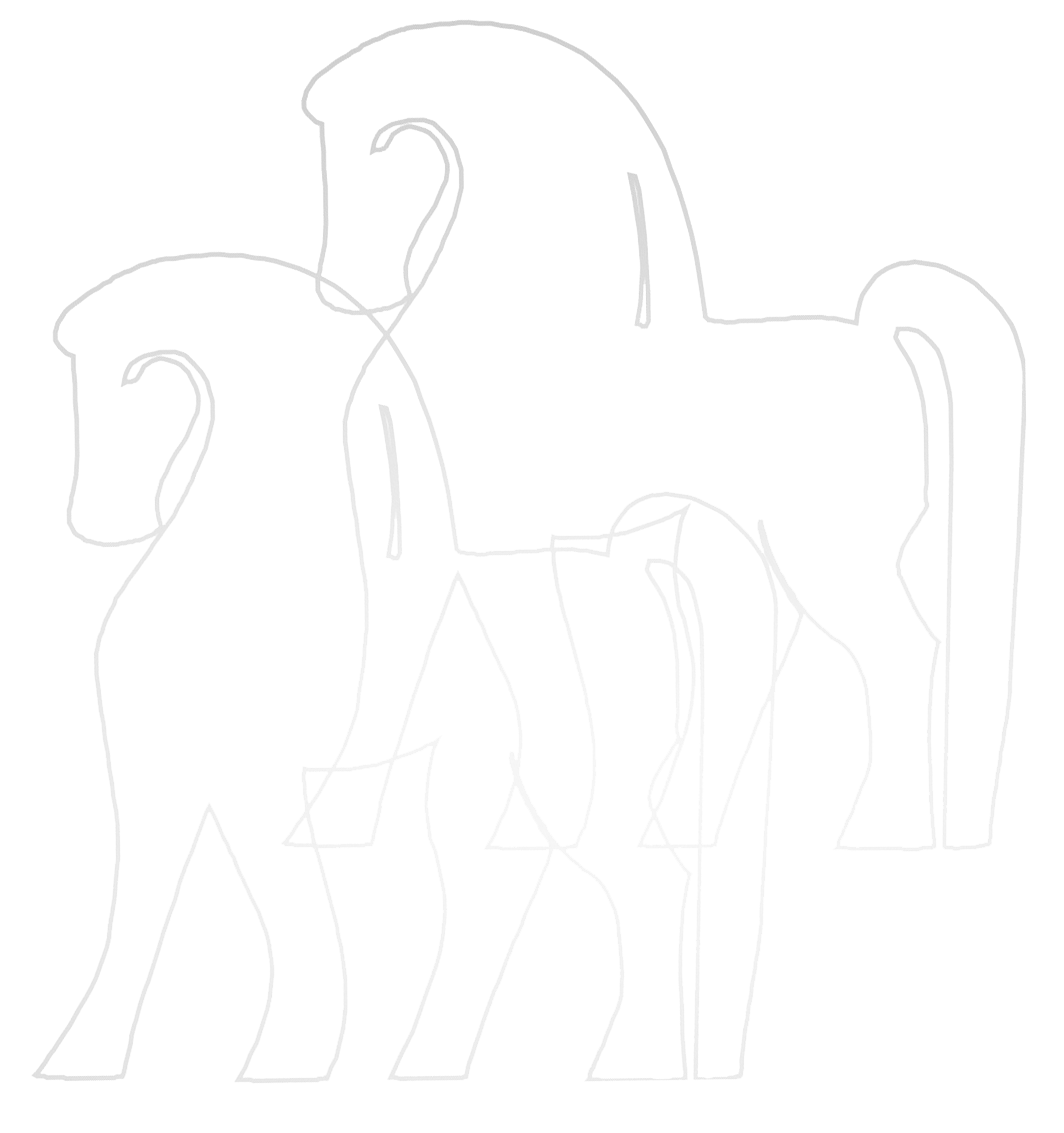 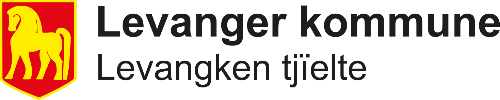 Ressurskrevende tjenester
Det søkes om delvis refusjon av direkte lønnskostnader knyttet til disse tjenestene. I 2024 var denne refusjonen på 80 %. 
Formålet med ordningen er å legge til rette for at kommunene kan gi et godt tjenestetilbud til mottakere som har krav på omfattende helse og omsorgstjenester.
Innslagspunktet før det utløses delvis refusjon er i 2025 satt til 1 692 000 kroner. Har personen en psykisk utviklingshemming skal en også trekke fra 890 000 kroner. 
Personer over 67 år omfattes ikke av ordningen.
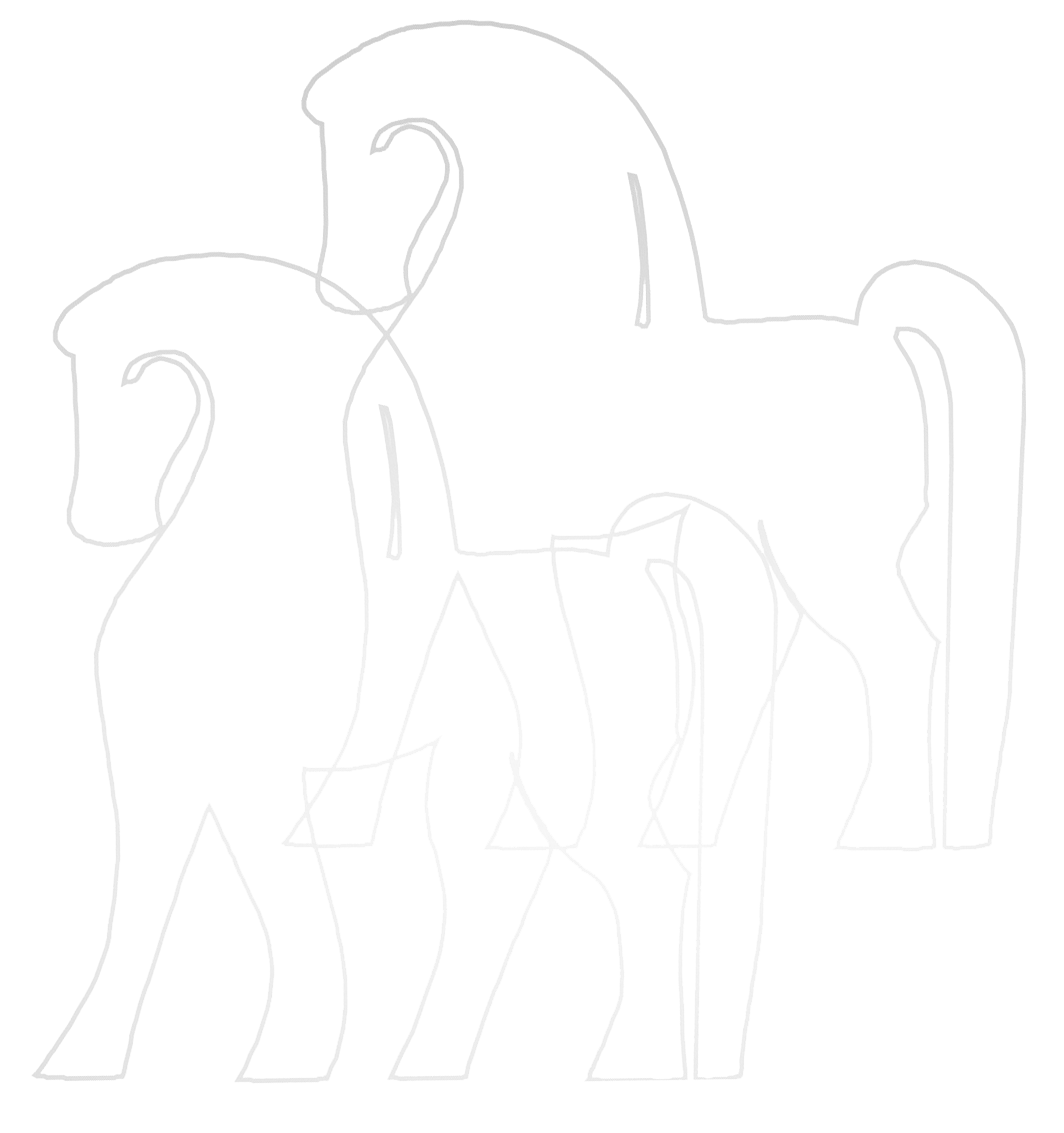 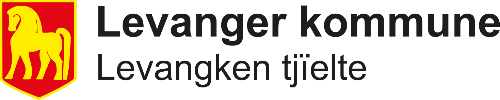 Den største andelen av ressurskrevende brukere befinner seg i enhet bolig og mestring, men det er noen få på omsorgssentrene og institusjon. 
Endring av adferd, utagering, krevende å bo sammen med andre. Tilleggsdiagnoser til PU. 
For lite boliger å tilby. 
Bruk av tvang og makt overfor enkelte personer med psykisk utviklingshemming kap. 9.
- Formålet er å hindre at de utsetter seg selv eller andre for vesentlig skade og forebygge og begrense bruk av tvang og makt.
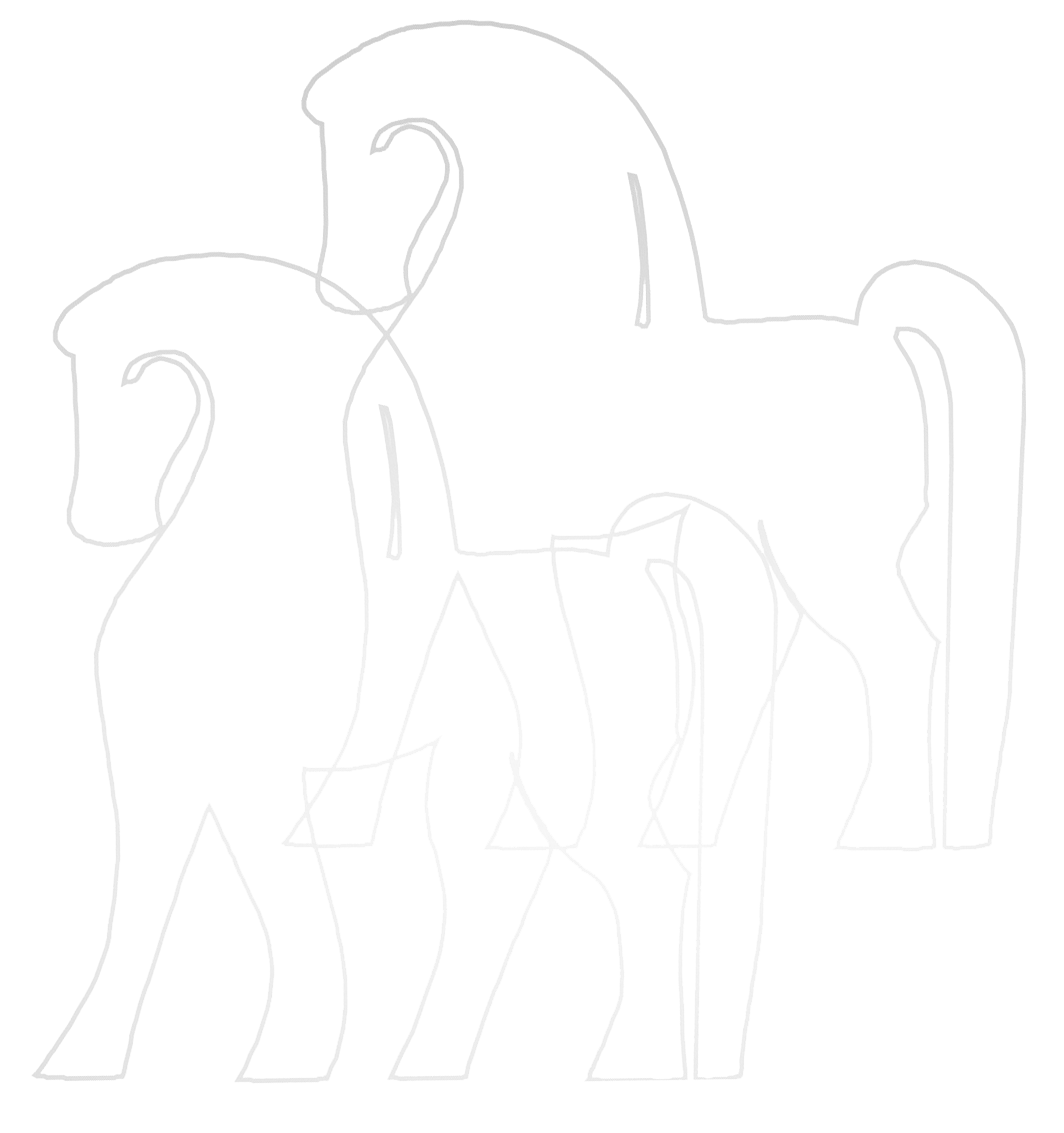 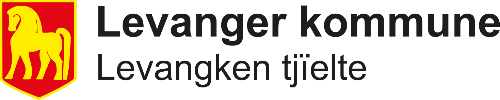 Andre løsninger skal være prøvd før tiltak settes i verk.
Kan bare brukes når det er faglig og etisk forsvarlig.
Beslutning og bruk av tvang og makt treffes av den som har det daglige ansvaret for tjenesten og verge og pårørende skal være informert og involvert og de får mulighet til å uttale seg om innholdet i tiltakene. Spesialisthelsetjenesten skal bistå med utformingen av tiltakene.  Vedtaket blir sendt til Statsforvalteren for stadfesting . Tiltaket kan ikke igangsettes før Statsforvalteren har godkjent vedtaket.
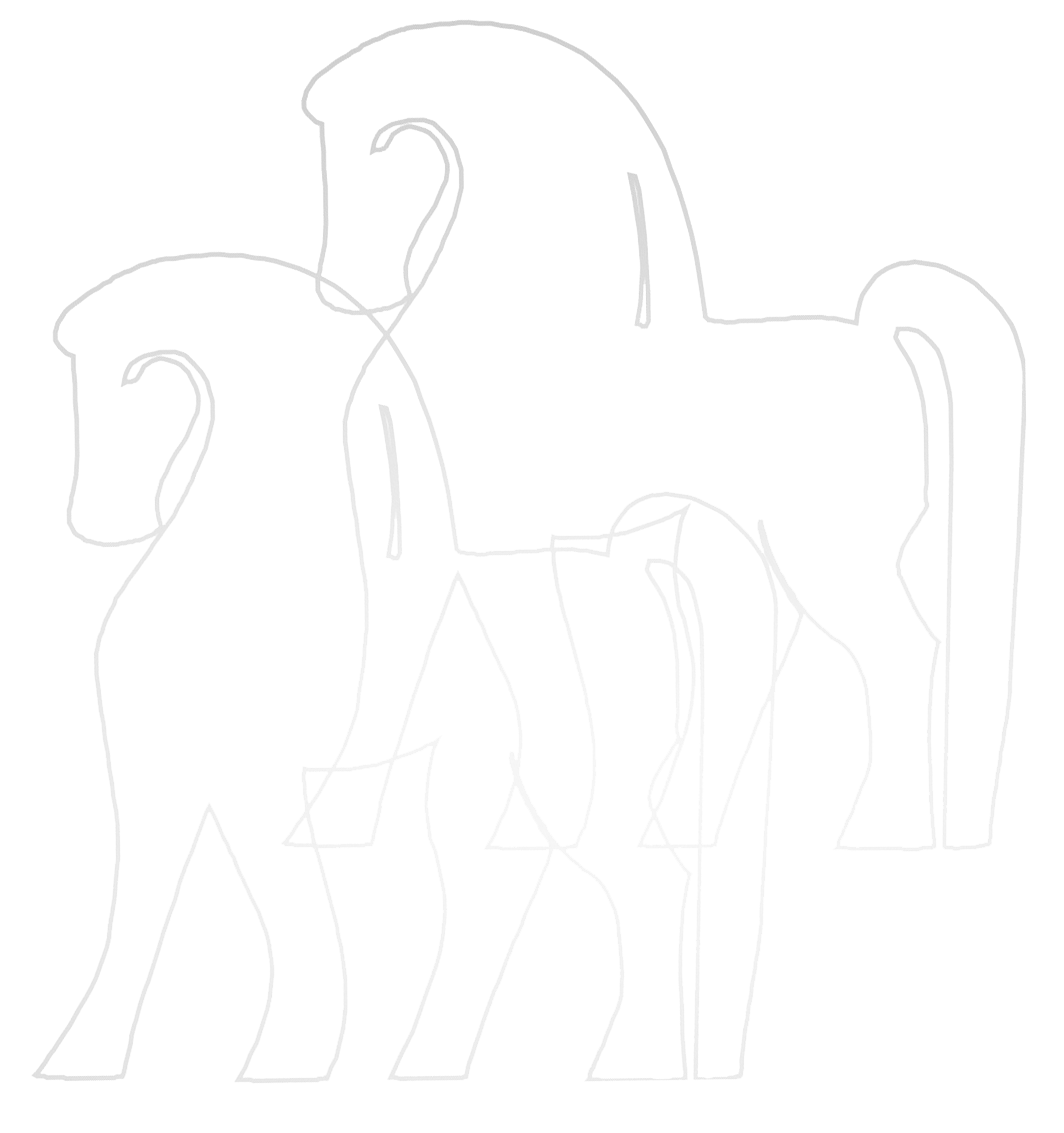 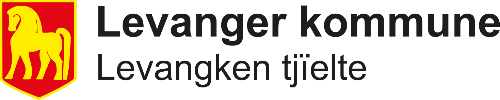 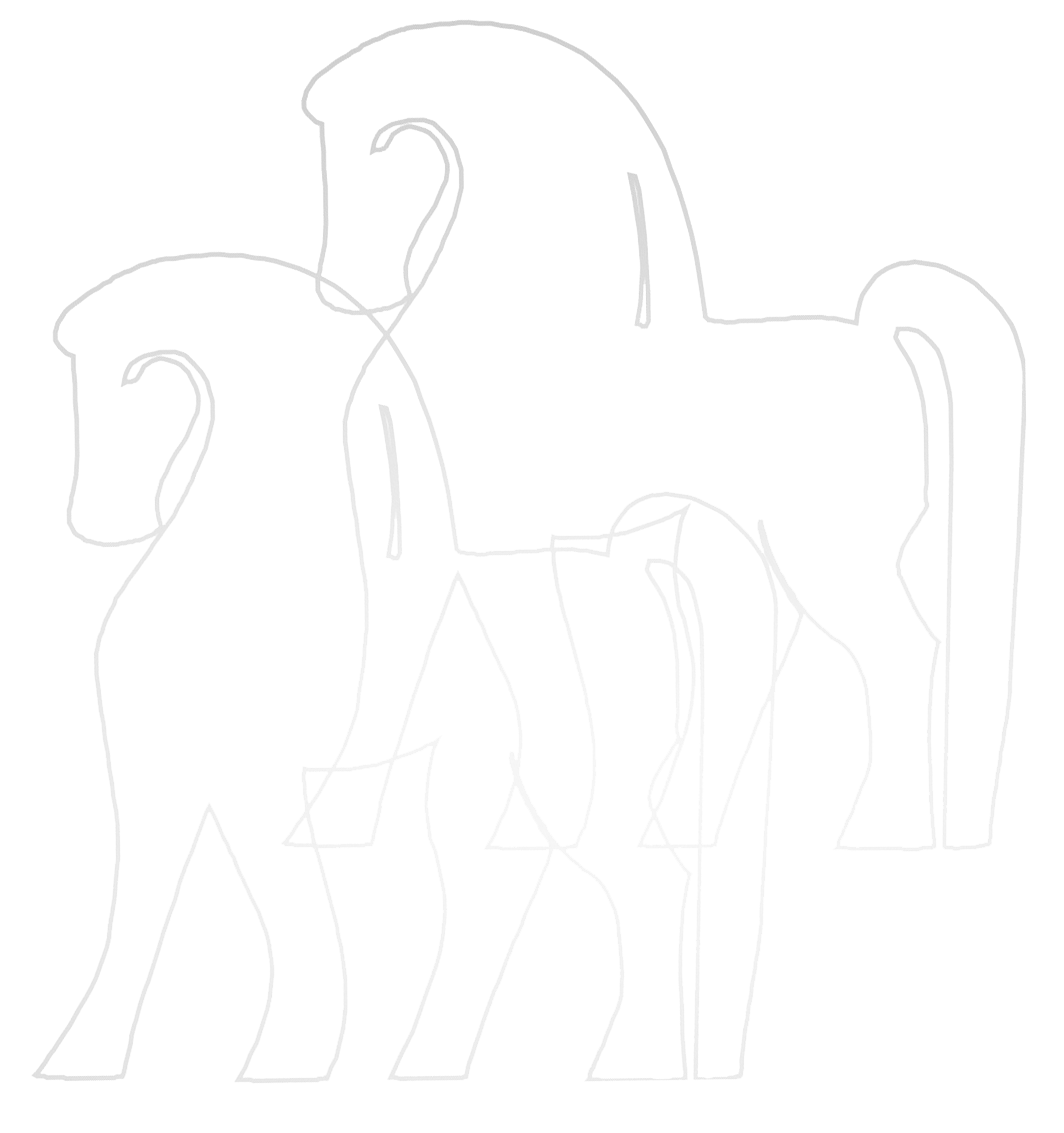 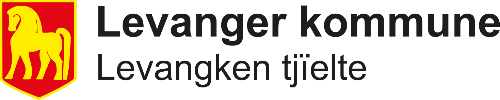